МБОУ ДОД дом детского творчества МО Кавказский район
Этапы изготовления ёлочной игрушки
 «Колокольчик»


Педагог дополнительного образования
Коломейцева Елена Валентиновна

2013
Материалы и инструменты
Пенопласт толщиной 0,5см, размером 8x12см, ткань  - органза, выкройка ёлочной игрушки, тесьма ленточная 0,5 см, ажурная.
Клей полимерный универсальный «Титан», ножницы, карандаш.
Подготовка основы
Шаблон «Колокольчика» положить на пенопласт, обвести, стараясь не сильно продавливать основу.
Ножницами вырезать основу из пенопласта по обведённому контуру.
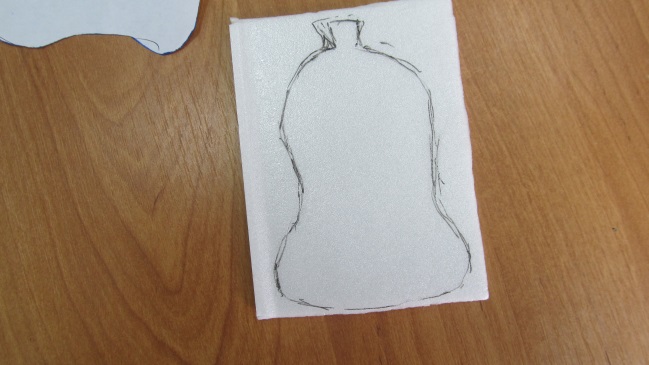 Оформление тканью
Основу намазать тонким слоем клея «Титан» с двух сторон и приклеить ткань - органзу .
Излишки ткани срезать вровень с краем основы.
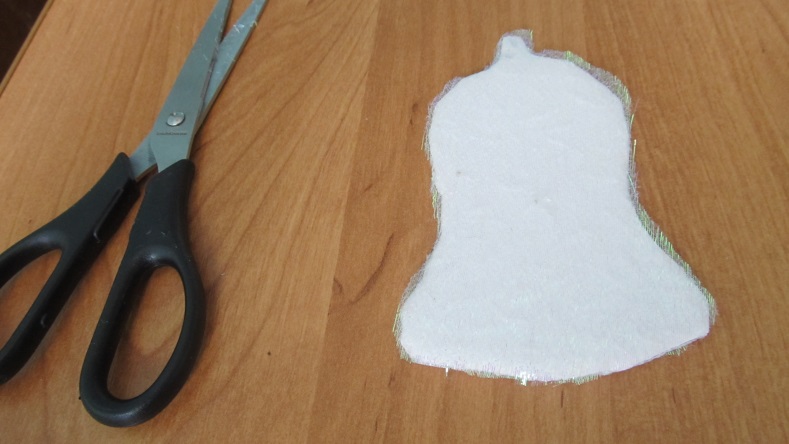 Оформление среза
На одну сторону бокового среза нанести клей и  прикрепить  серебристую тесьму шириной 
0, 5 см, начиная с верхнего выступа.
Постепенно оклеив весь боковой срез тесьмой,  сформировать  петлю. Излишек тесьмы срезать, приклеить её край к верхнему выступу.
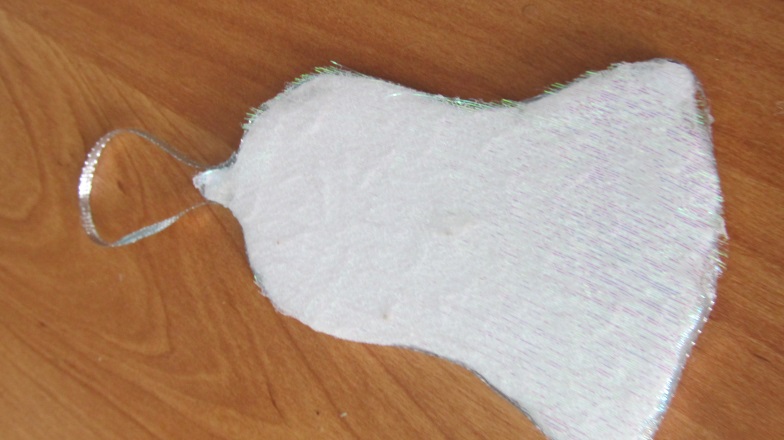 Декоративное оформление
Используя декоративную тесьму «Бантики», «Снежинки»,  украсить по низу и по верху одну сторону ёлочной игрушки, приклеивая её небольшими фрагментами.  Затем украсить другую сторону .
Готовое изделие – ёлочная игрушка«Колокольчик»